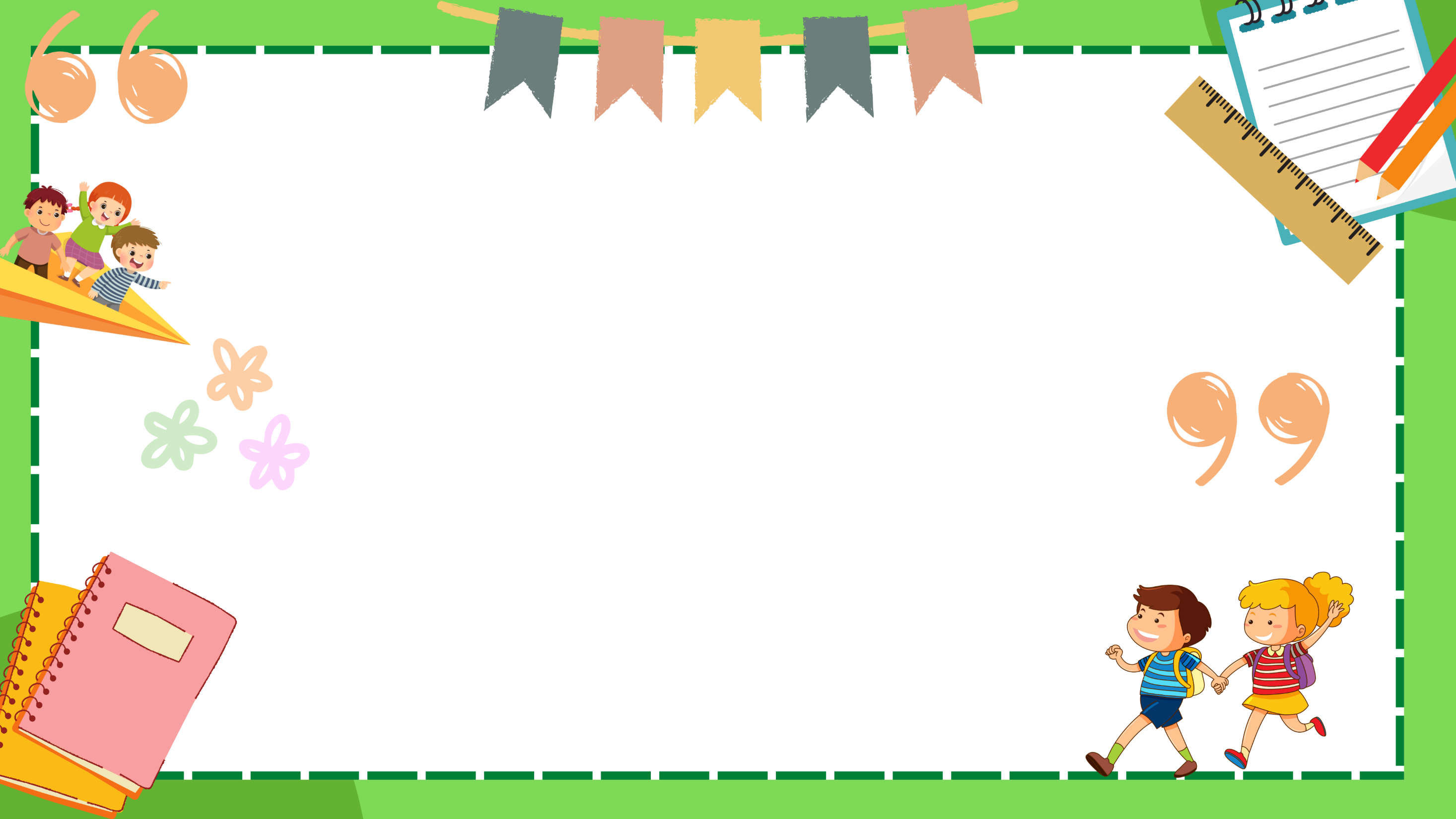 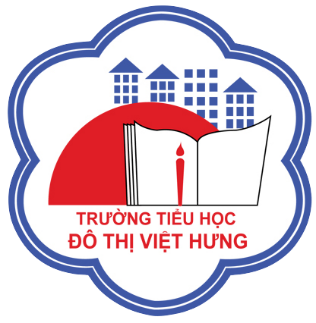 ỦY BAN NHÂN DÂN QUẬN LONG BIÊN
TRƯỜNG TIỂU HỌC ĐÔ THỊ VIỆT HƯNG
BÀI GIẢNG ĐIỆN TỬ
KHỐI 3
MÔN: HĐTN
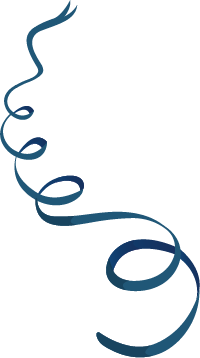 HOẠT ĐỘNG TRẢI NGHIỆM
Sinh hoạt lớp tuần 9
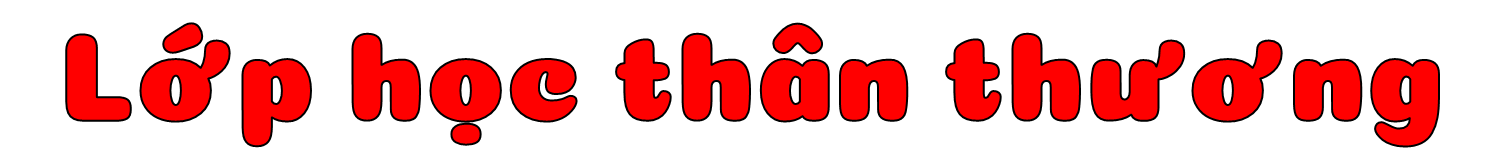 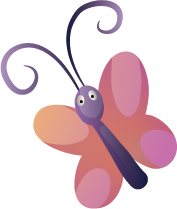 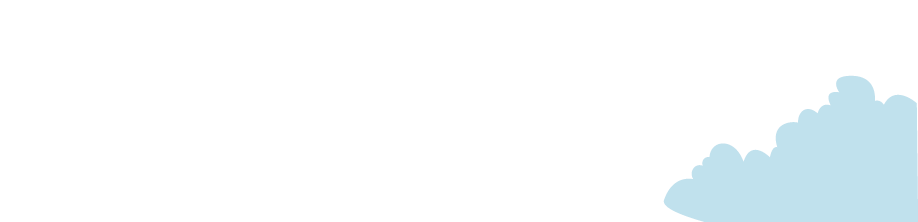 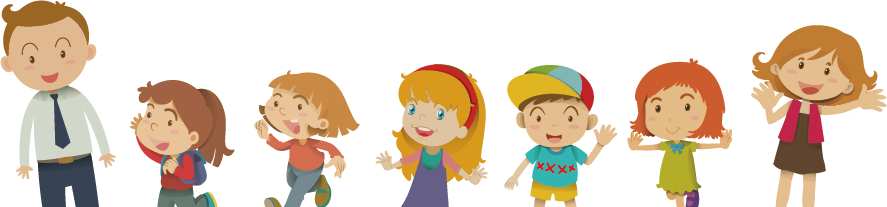 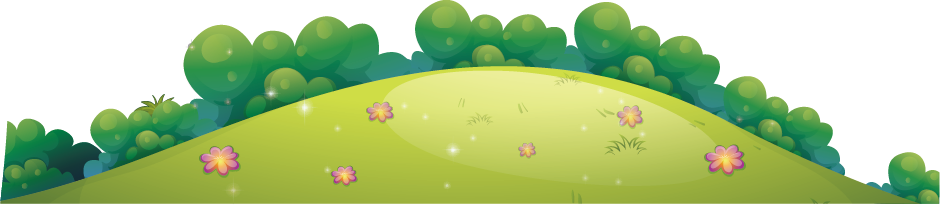 [Speaker Notes: Bài giảng thiết kế bởi: Hương Thảo - tranthao121004@gmail.com]
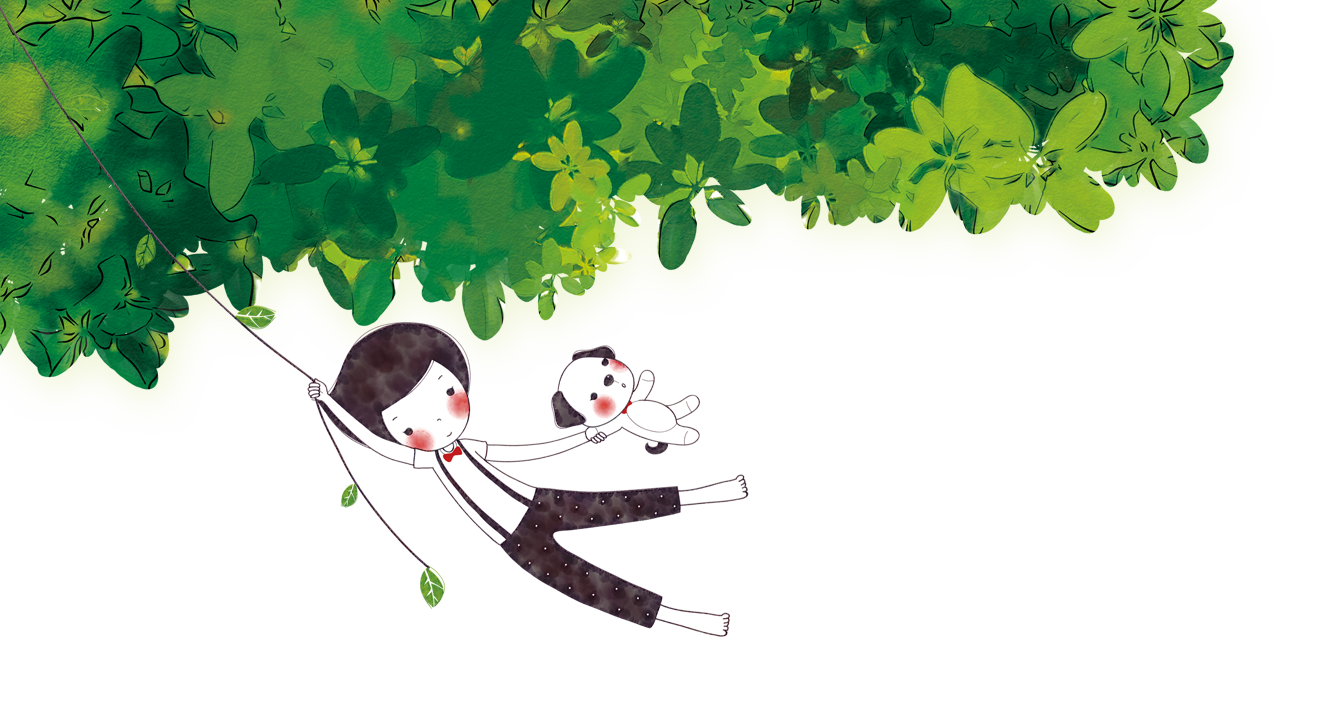 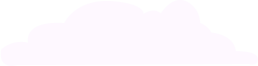 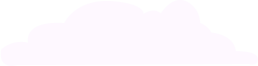 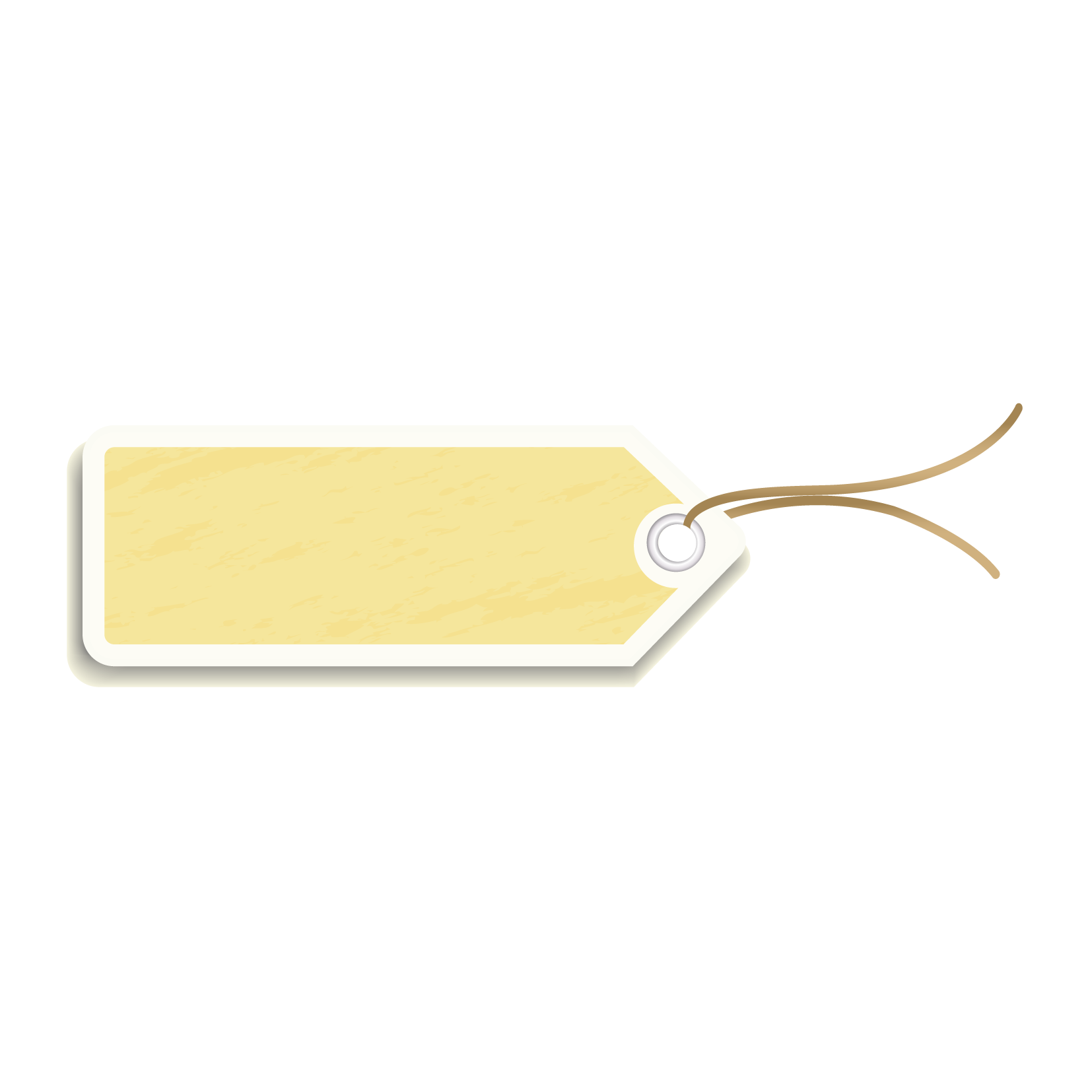 1. Hoạt động tổng
 kết tuần
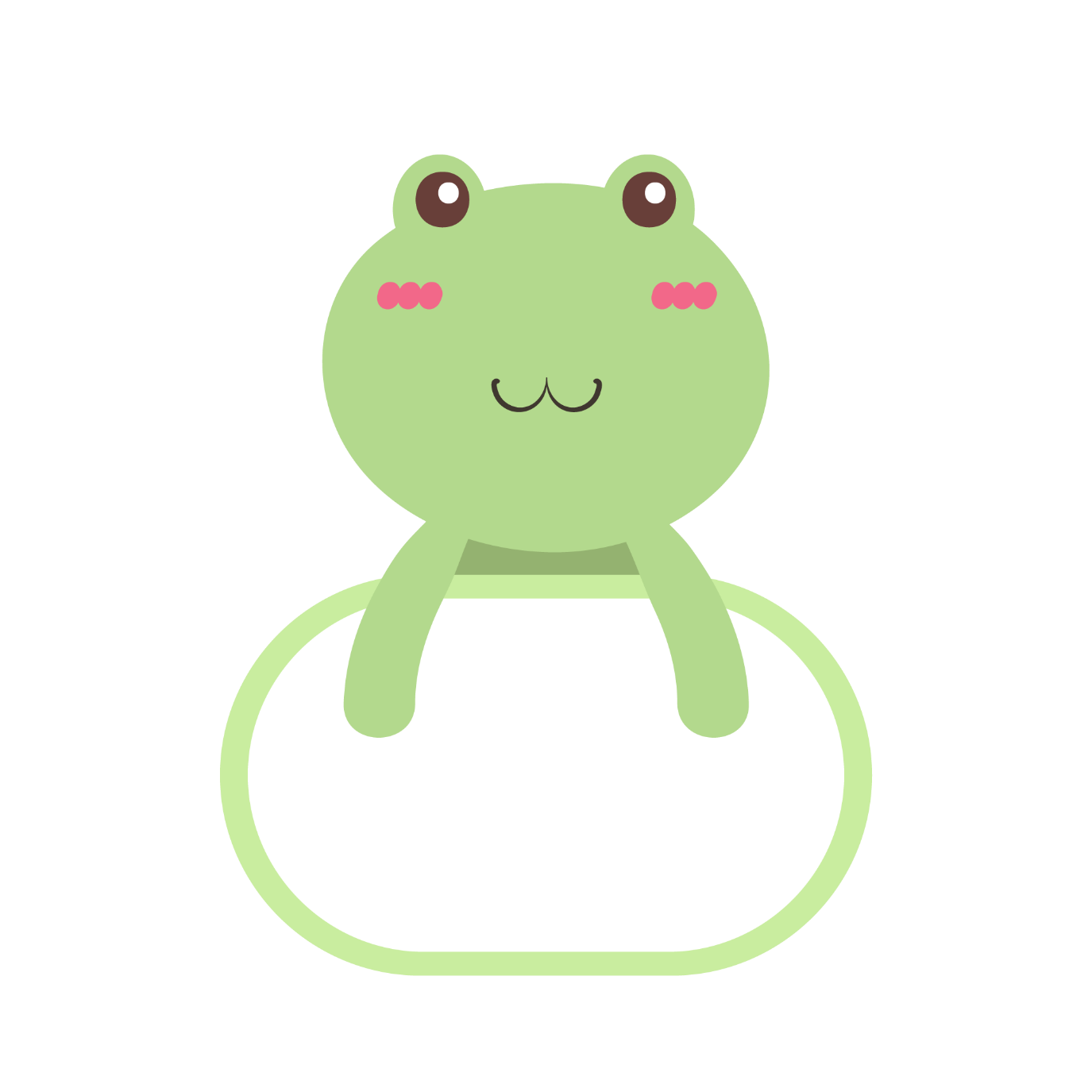 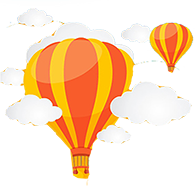 ND
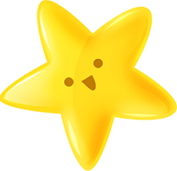 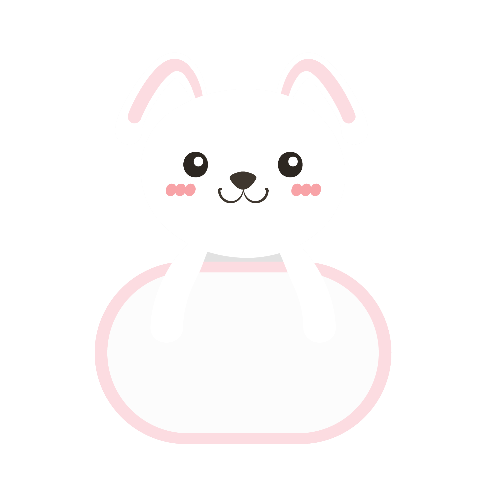 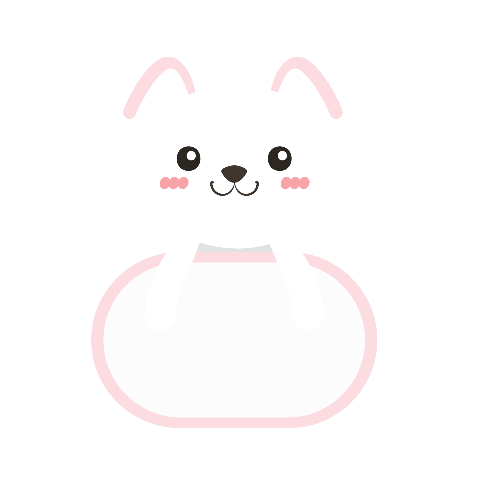 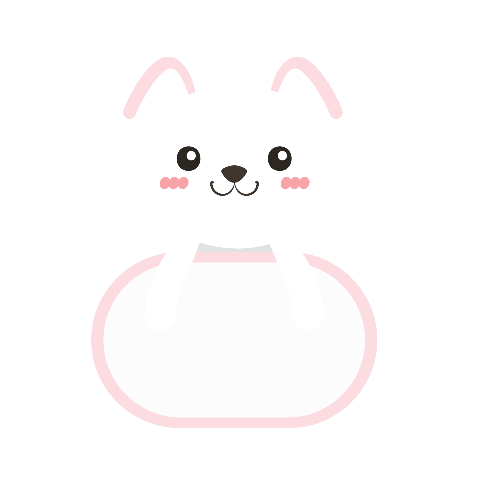 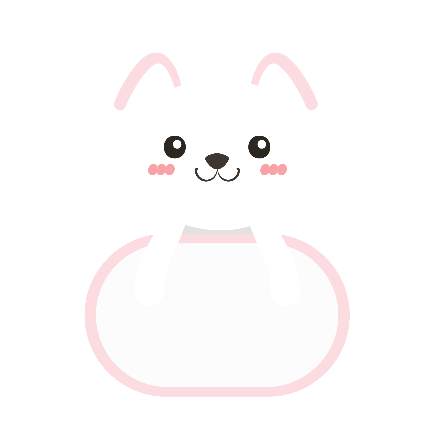 Lớp trưởng tập hợp ý kiến của tổ, lớp
01
02
Từng tổ báo cáo
03
04
Giáo viên nhận xét chung
Phương hướng tuần 10
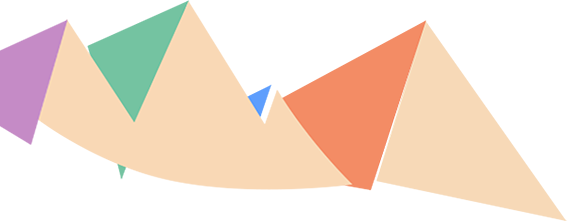 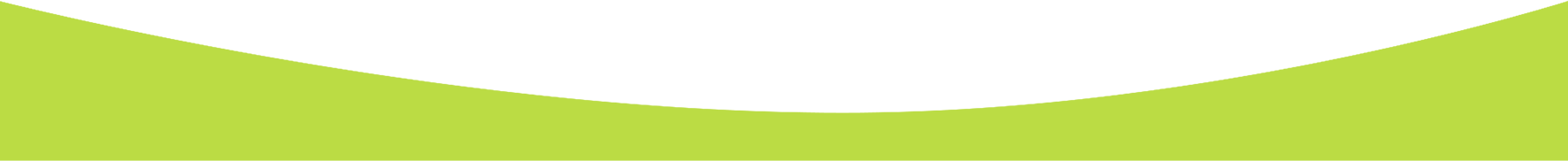 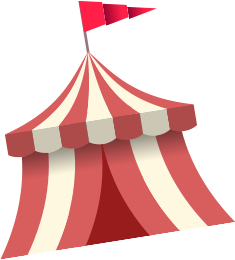 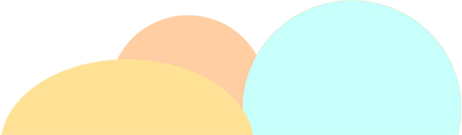 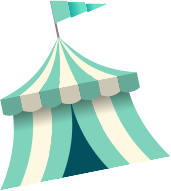 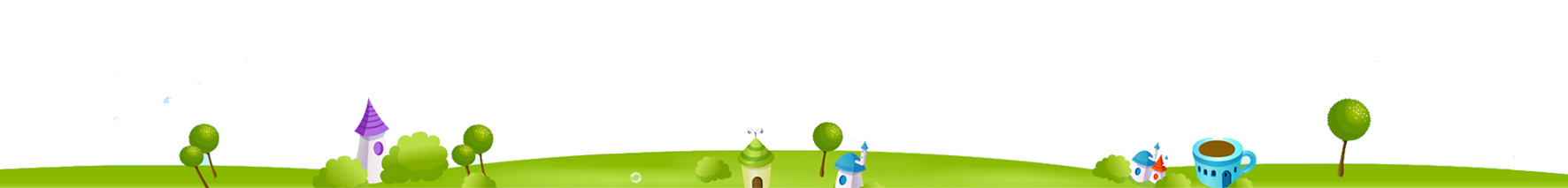 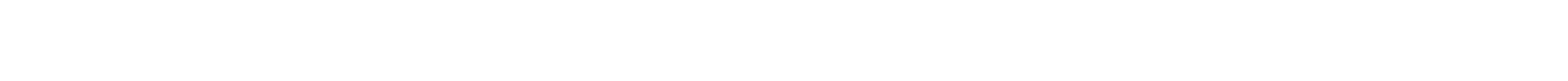 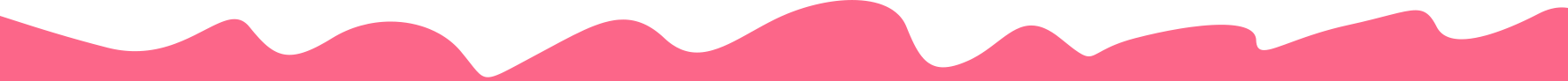 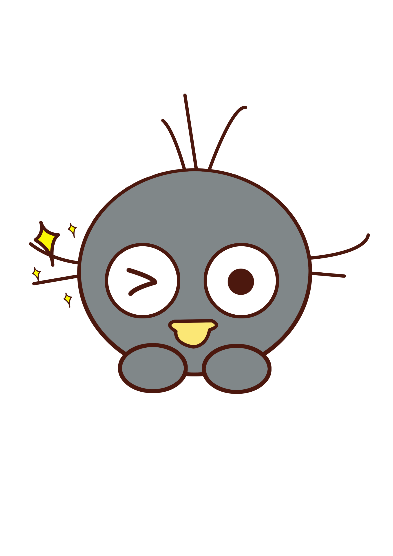 Phương hướng tuần 10
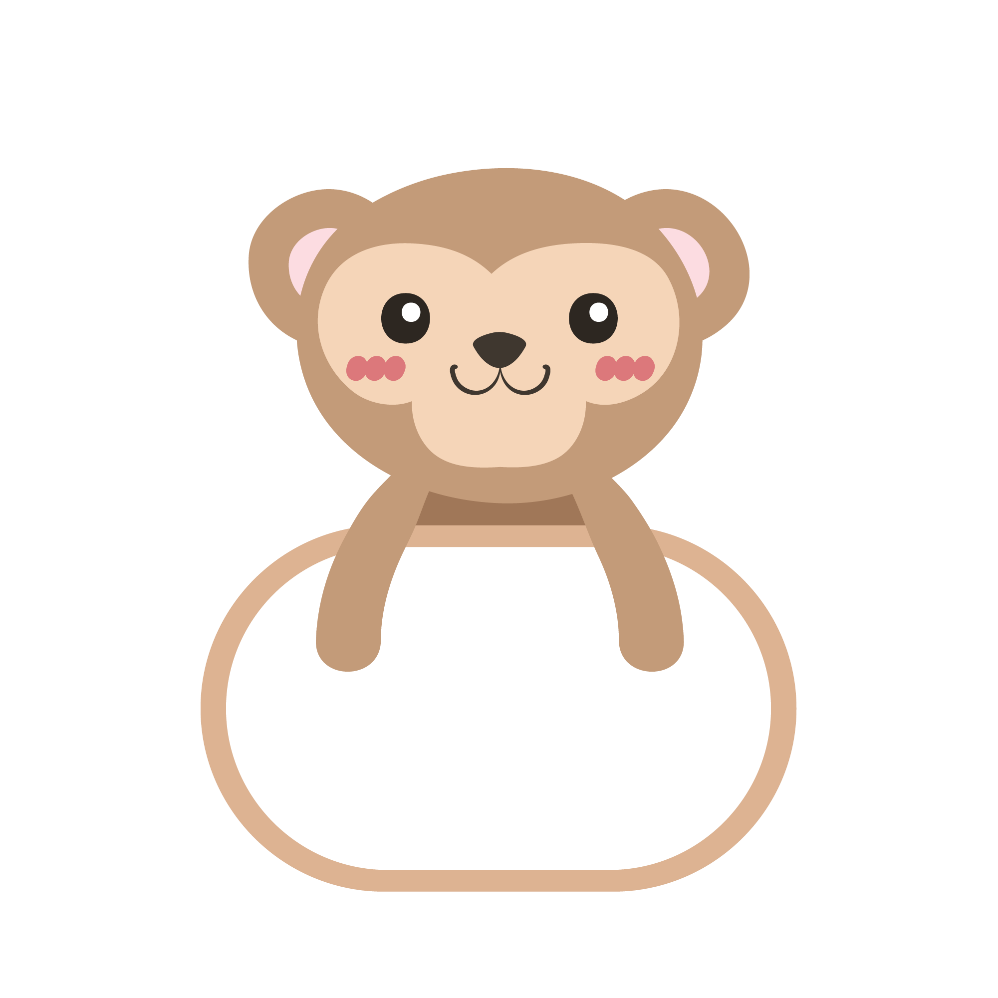 - Tiếp tục ổn định, duy trì nền nếp quy định.
- Tiếp tục thực hiện tốt nội quy của nhà trường đề ra.
- Tích cực học tập để nâng cao chất lượng. 
- Tiếp tục duy trì các hoạt động: thể dục, vệ sinh trường, lớp xanh, sạch, đẹp và ý thức nói lời hay, làm việc tốt ....
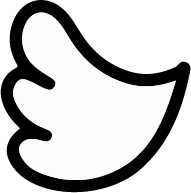 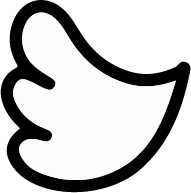 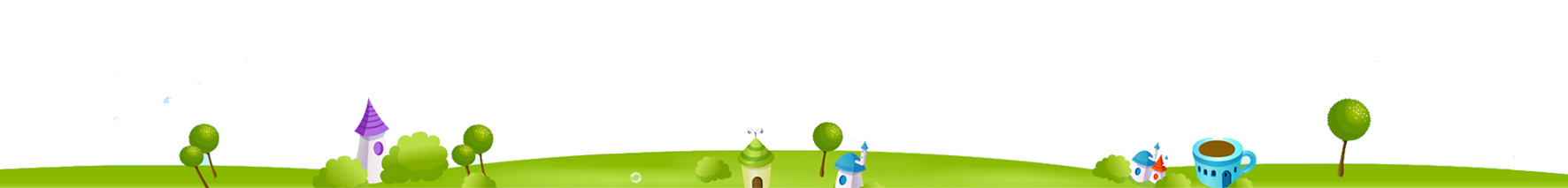 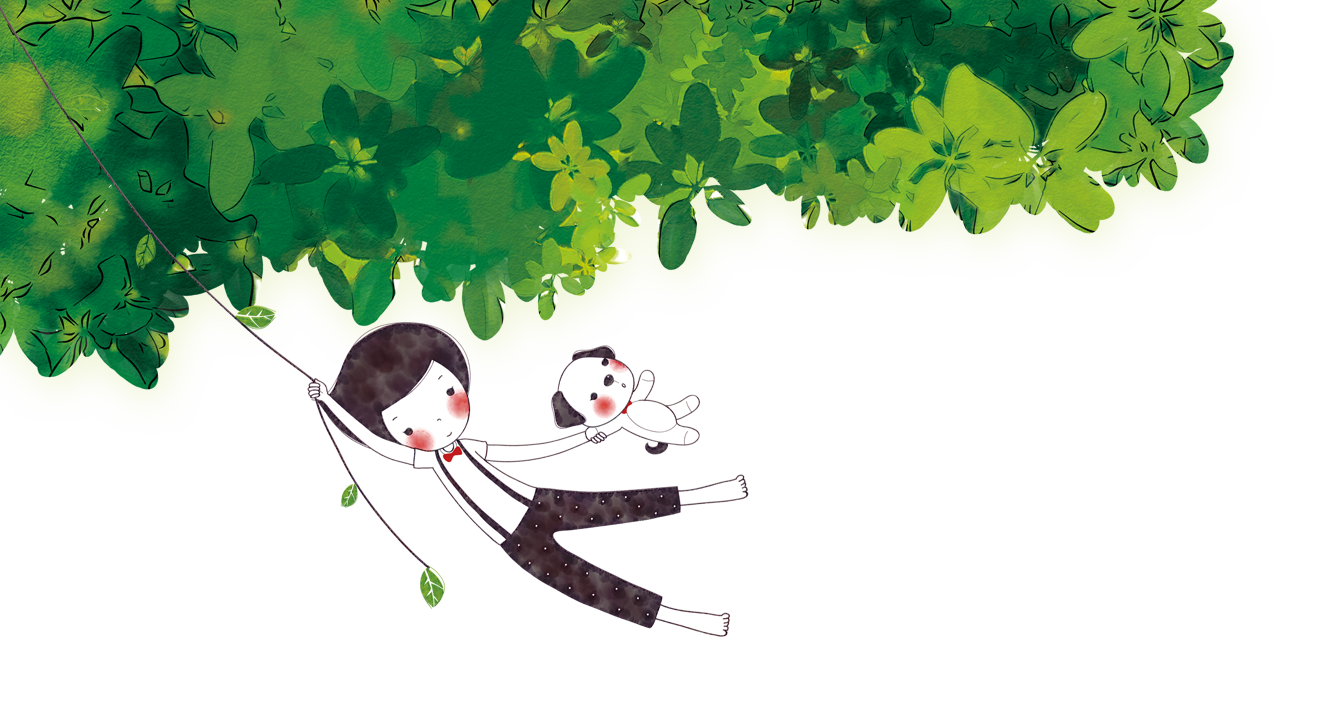 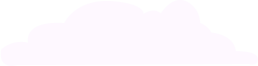 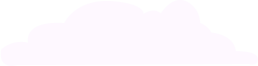 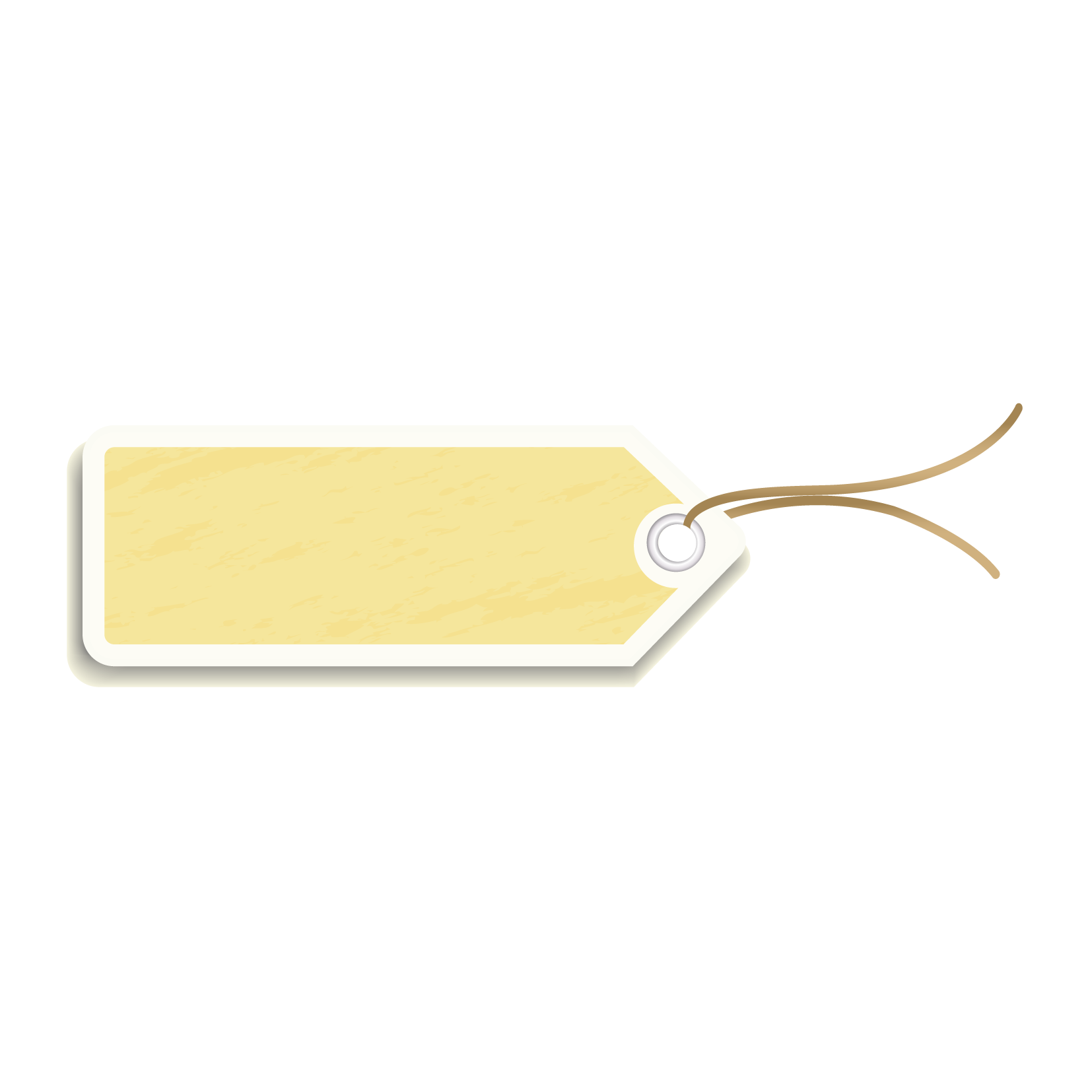 2. Hoạt động trải nghiệm
1. Thực hiện trang trí lớp học
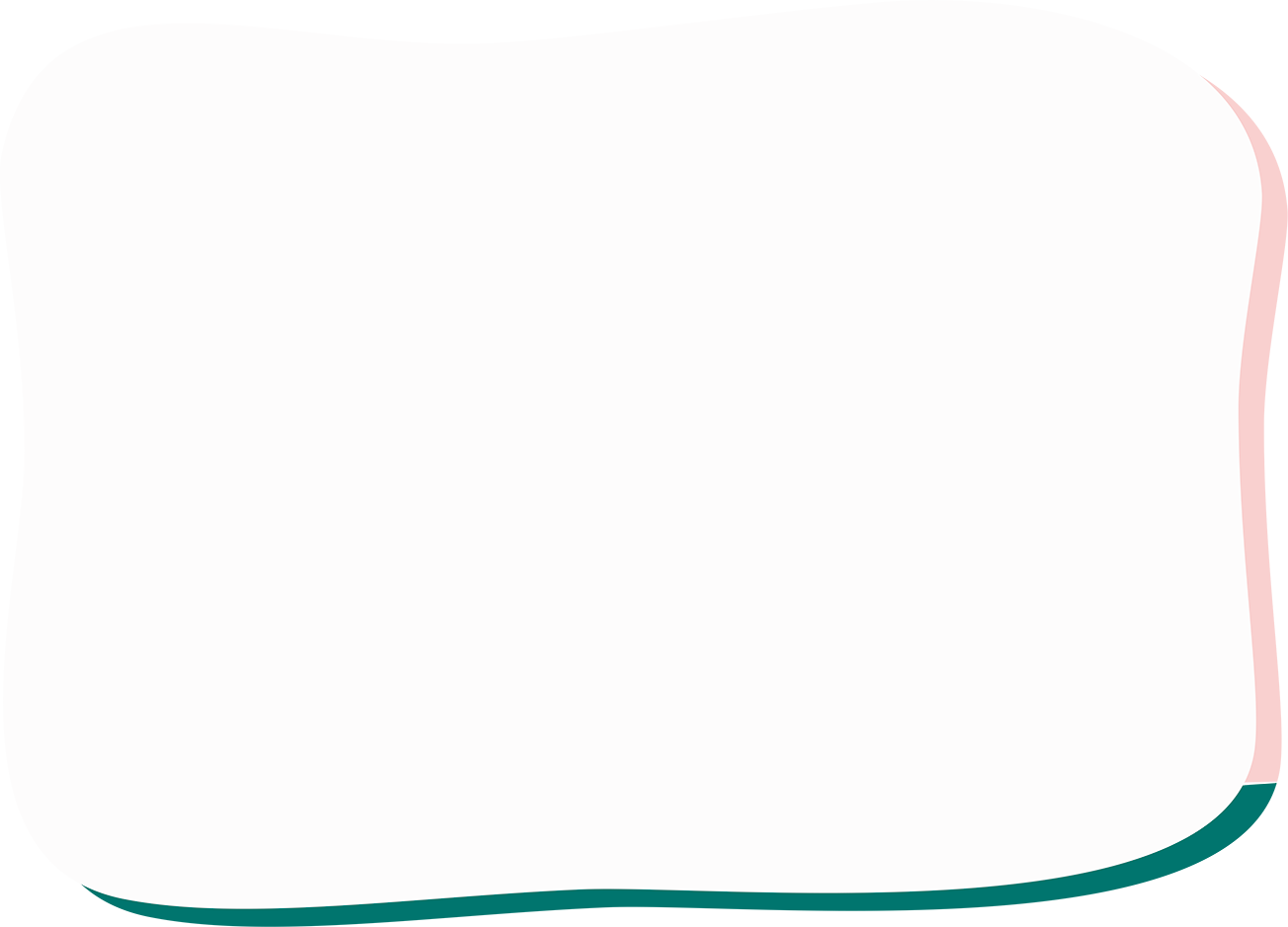 Chia sẻ cùng bạn về những ý tưởng mới mà người thân khuyên mình thực hiện.
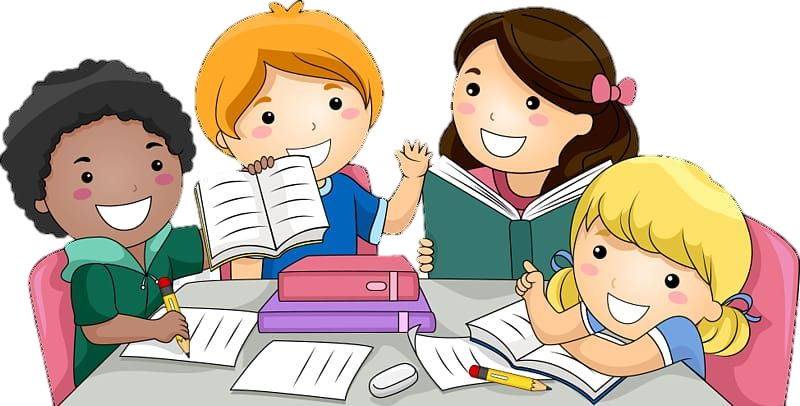 Thảo luận nhóm 4
Thực hành trang trí lớp học theo nhiệm vụ được phân công
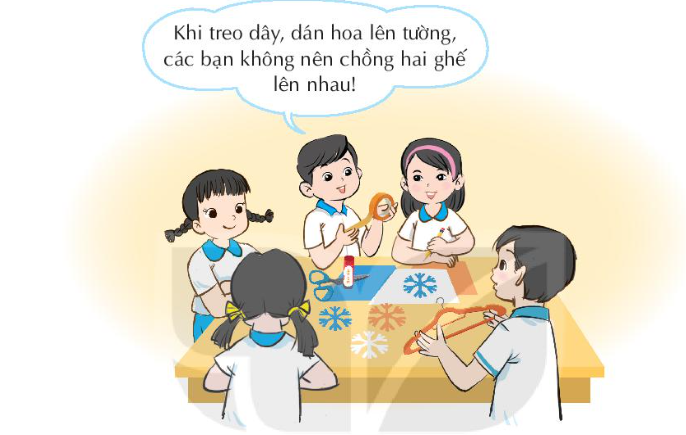 2. Chia sẻ cảm xúc sau khi thực hiện trang trí lớp học
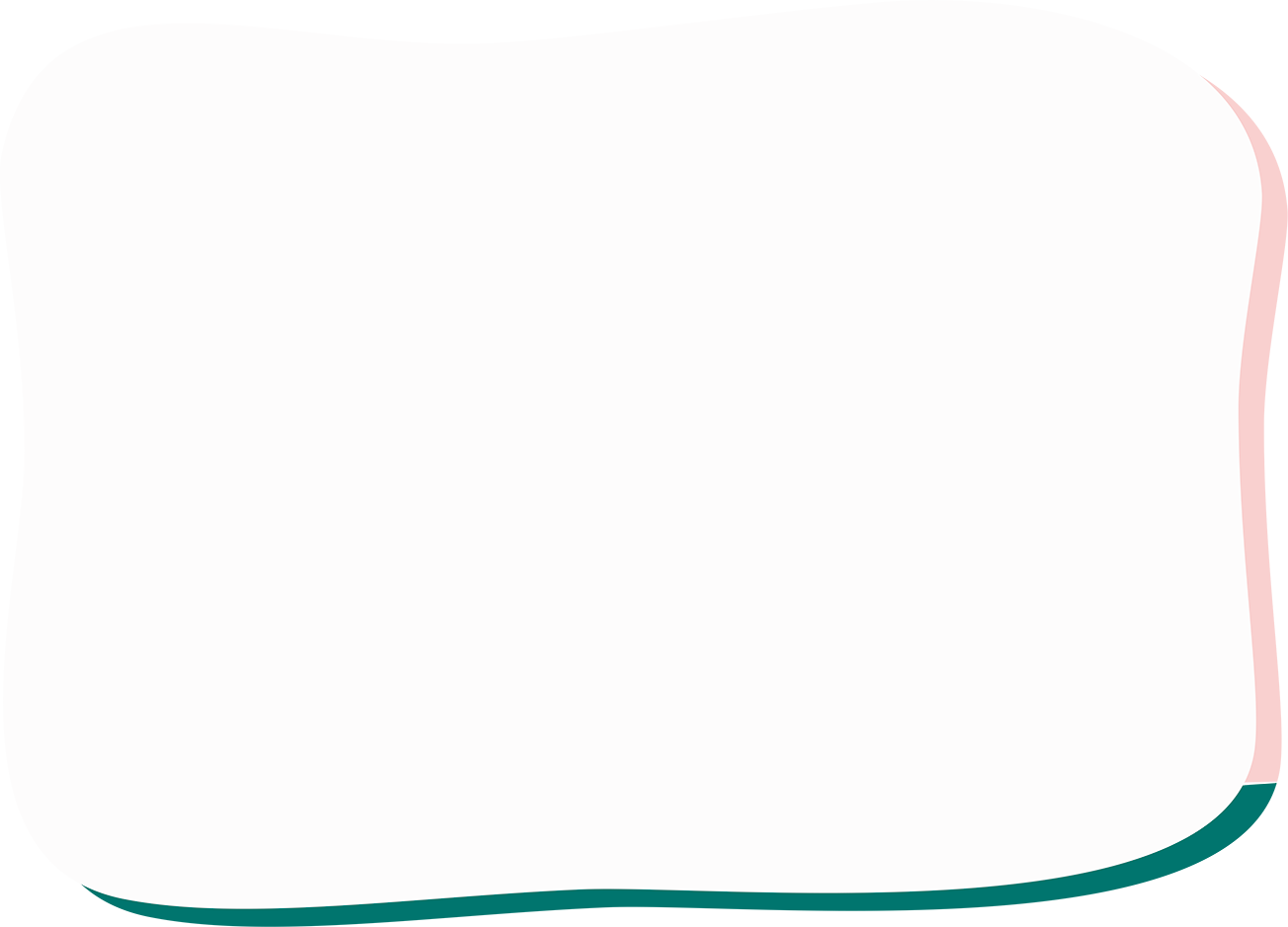 Nêu kinh nghiệm sử dụng dụng cụ sao cho an toàn
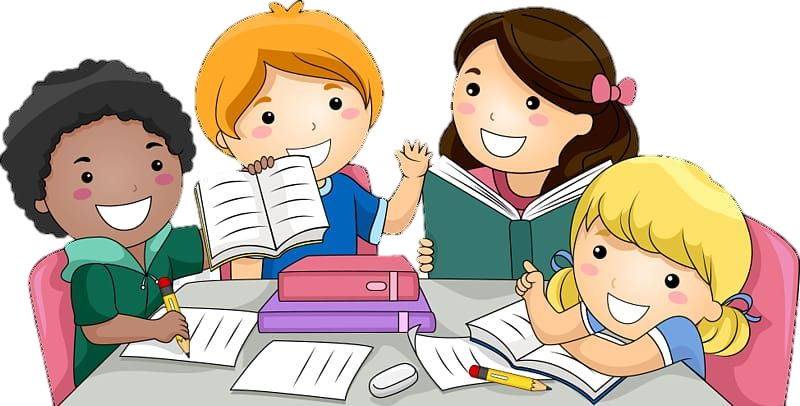 Không chồng ghế lên nhau để trèo
Khi sử dụng dao, kéo, không được đi lại
Keo sữa sau khi dùng xong phải đậy nắp kín
Chuẩn bị giẻ lau để lau tay cho khỏi dính, ăn tay
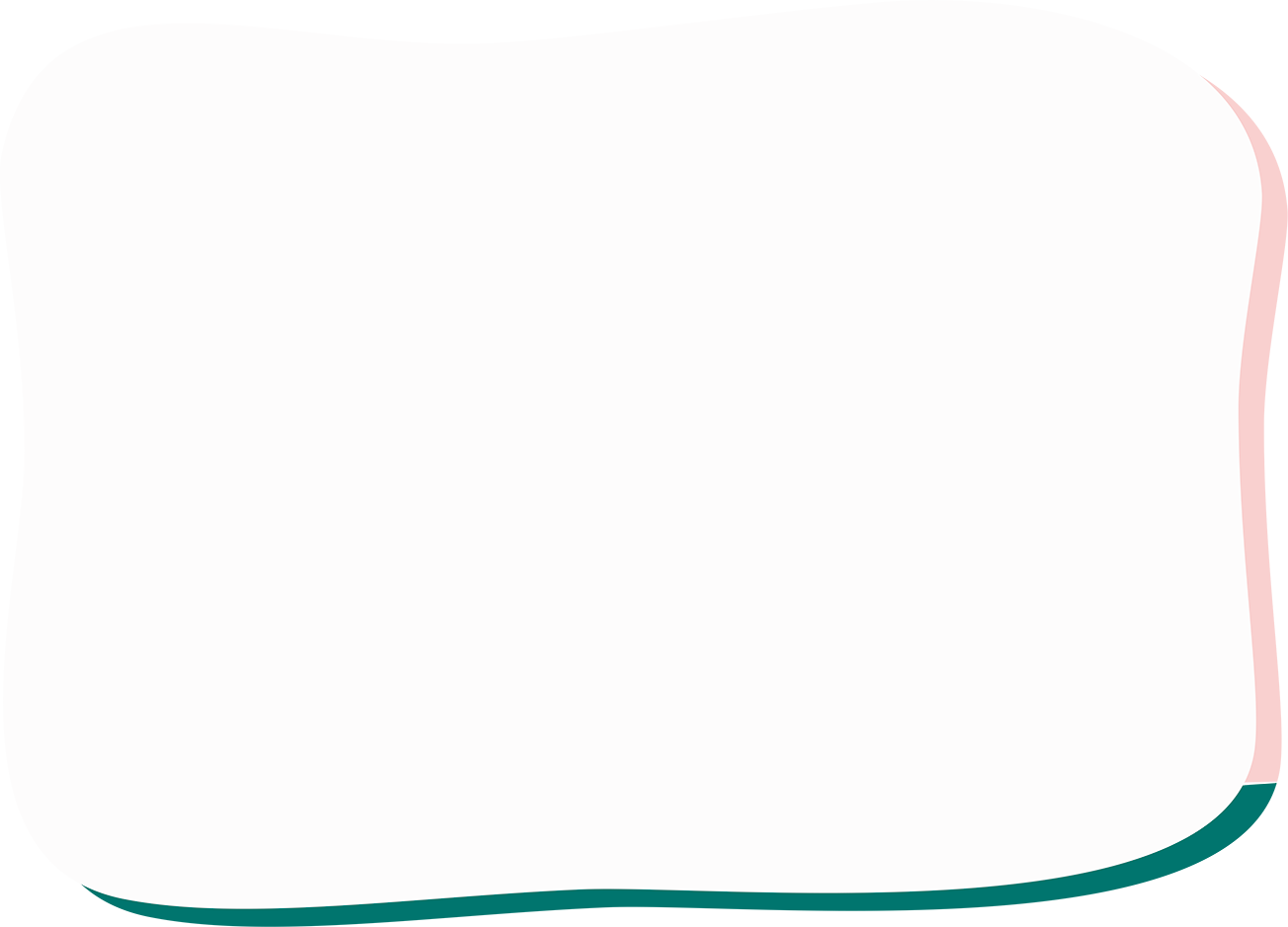 Khi cầm kéo, nên...
Khi treo dây, lưu ý:..
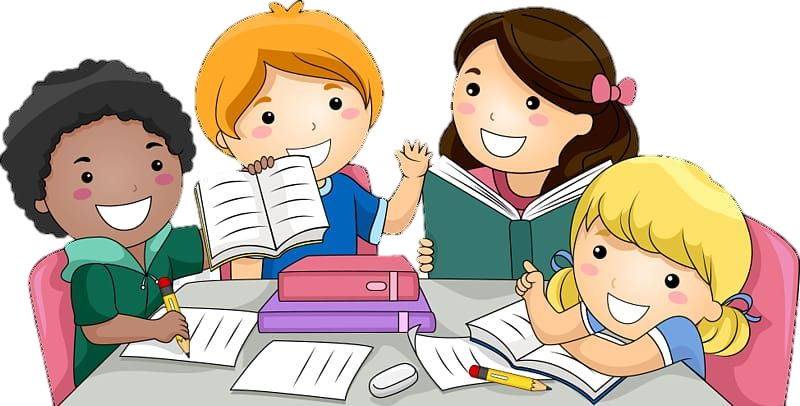 Khi dùng keo dán, phải...
Nếu đứng lên ghế, không được...
Bình luận về nét đẹp của những sản phẩm trang trí của mỗi nhóm.
Nói một lời yêu thương với lớp học của mình
theå hieän söï thaân thieän, vui veû cuûa caùc baïn trong tranh.
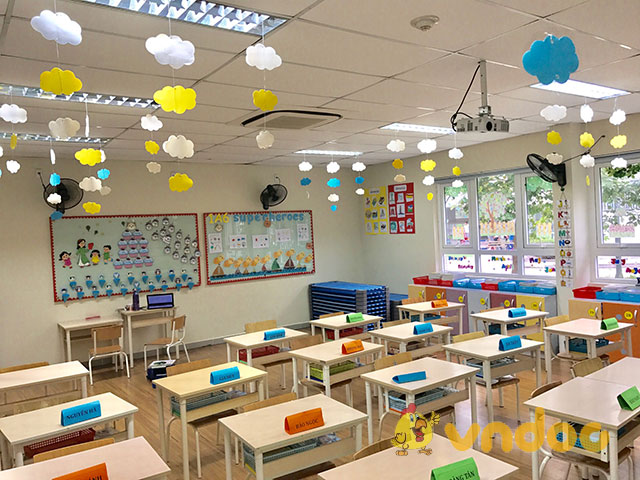 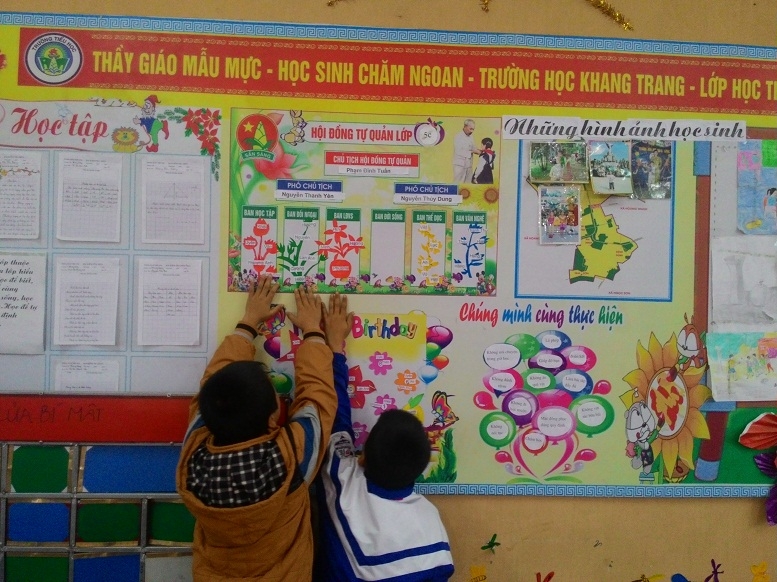 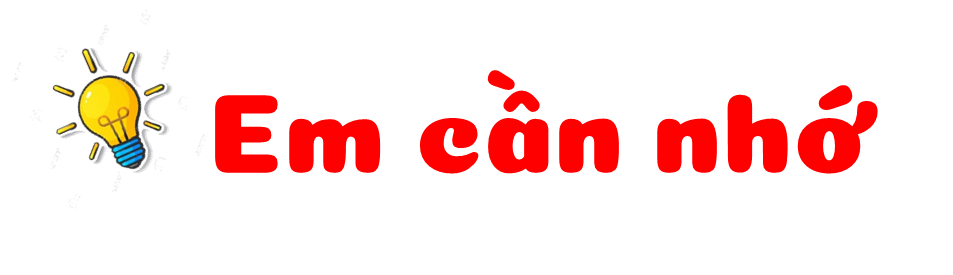 “Chổi, xẻng làm lớp sạch,
“Chậu cây làm lớp xanh.
Bàn tay nhỏ thanh thanh,
Làm lớp mình thêm đẹp!”
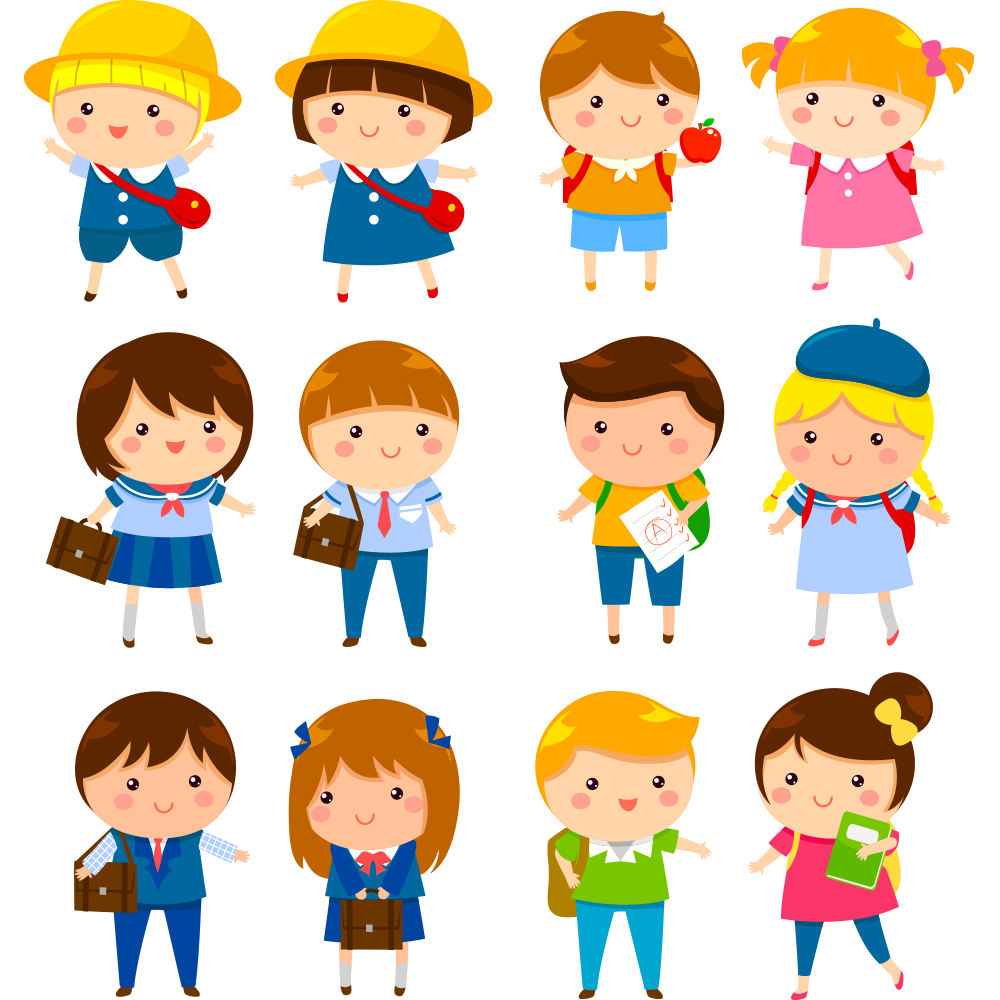 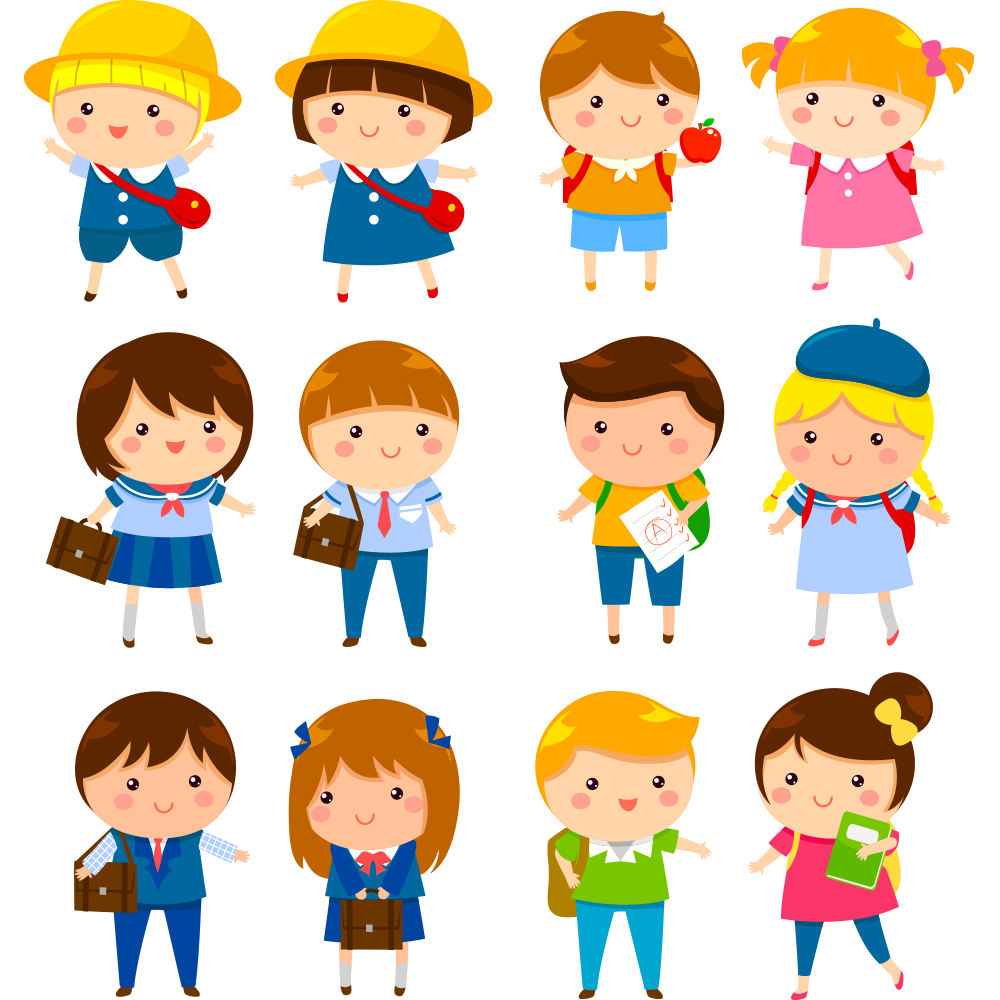 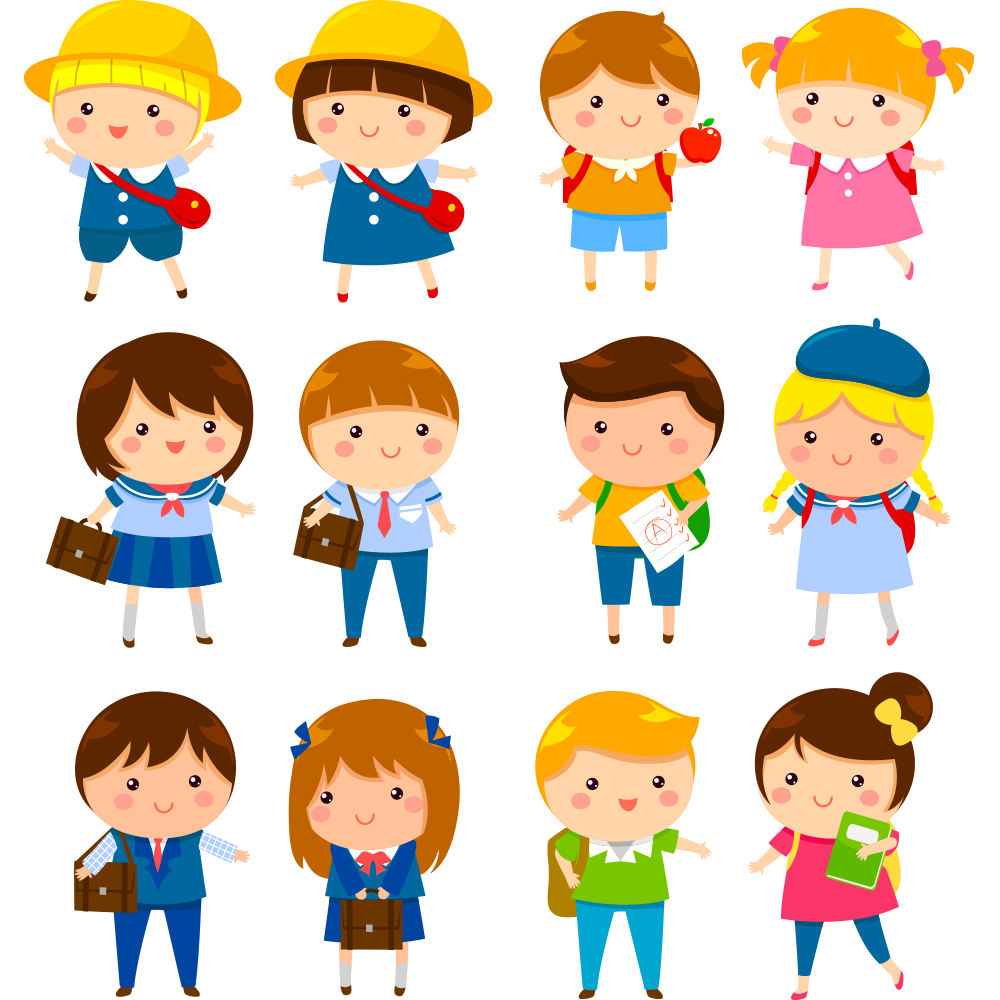 Về nhà:
Vẽ một bức tranh về chủ để Tình bạn để chuẩn bị tham gia triển lãm vào tiết SHDC thứ Hai tới.
theå hieän söï thaân thieän, vui veû cuûa caùc baïn trong tranh.
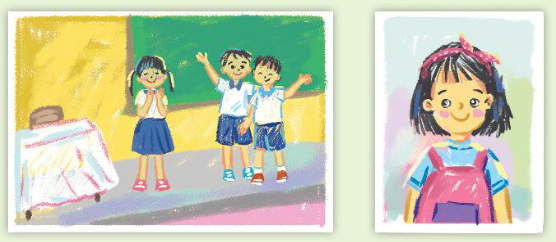 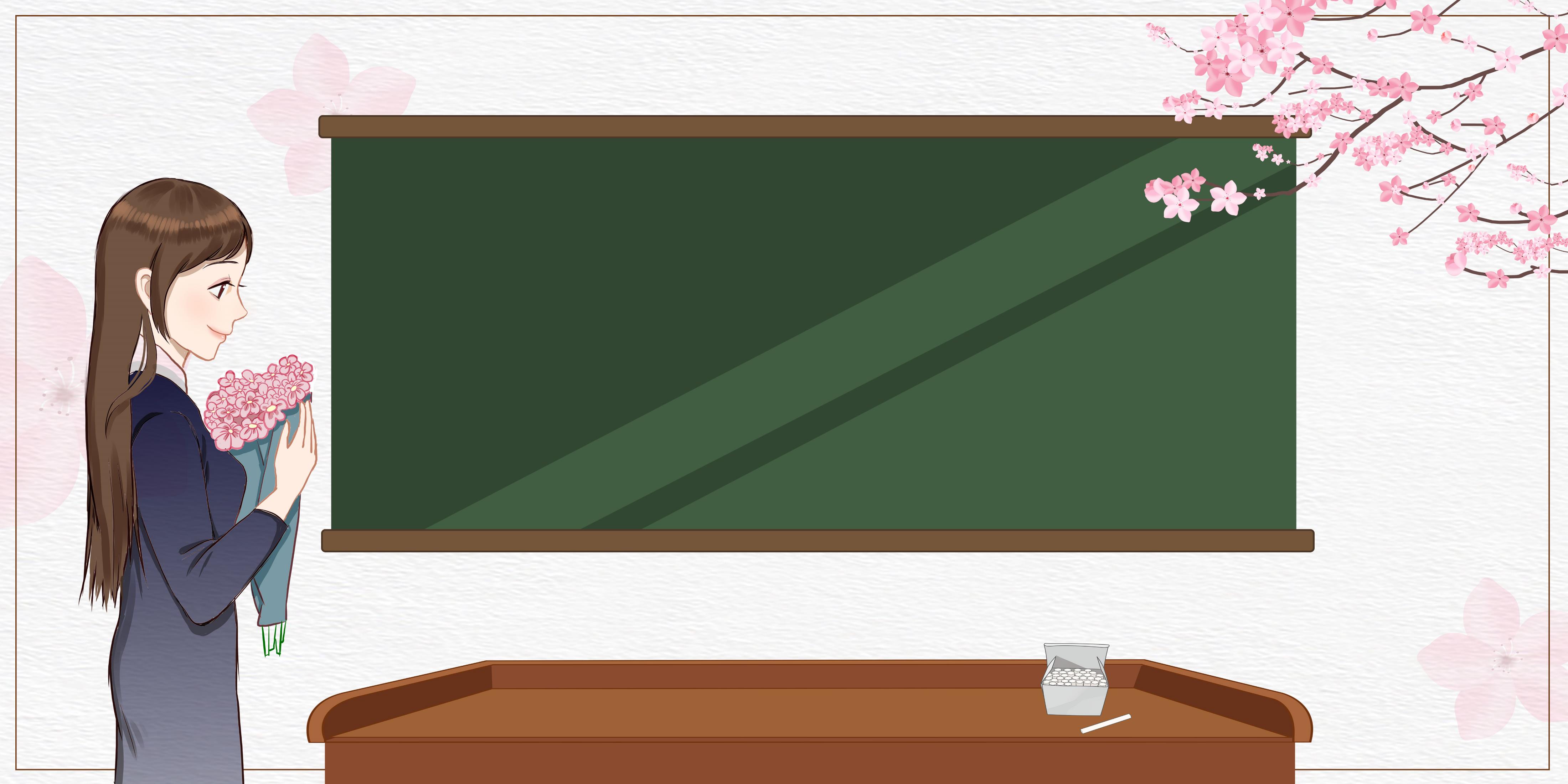 Chào tạm biệt các em!
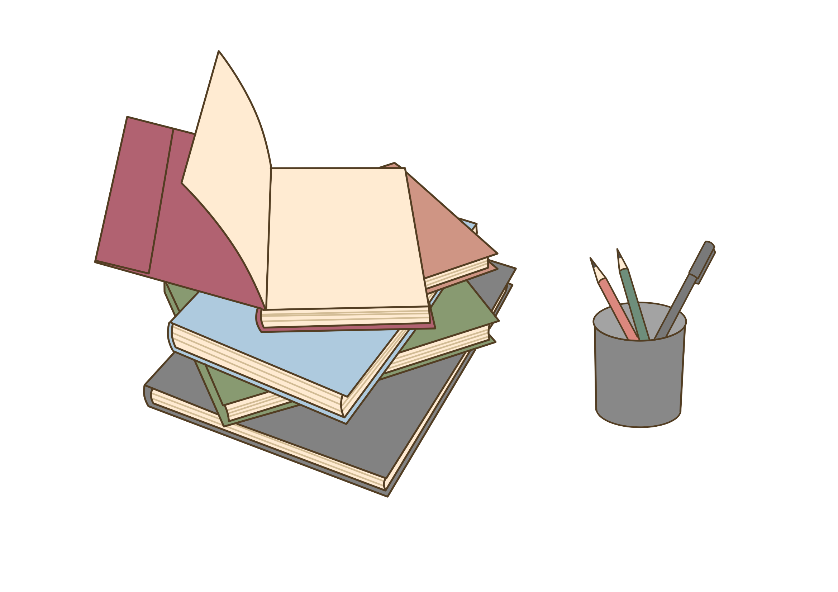